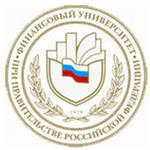 ФИНАНСОВЫЙ УНИВЕРСИТЕТ ПРИ ПРАВИТЕЛЬСТВЕ 
РОССИЙСКОЙ ФЕДЕРАЦИИ
КАФЕДРА БАНКИ И БАНКОВСКИЙ МЕНЕДЖМЕНТ
ВЕКТОР РАЗВИТИЯ РОССИЙСКОГО БАНКОВСКОГО СЕКТОРА И ВЫЗОВЫ ВРЕМЕНИ
Д.э.н., проф. Ларионова И.В.
Москва, 23 мая 2012 года
Вызовы времени
пессимистические ожидания относительно динамики цен на нефть
замедление темпов экономического роста
сохранение тенденции оттока капитала
снижение индекса промышленного производства
инфляционные ожидания
снижение реальных потребительских расходов
ОТНОШЕНИЕ БАНКОВСКИХ АКТИВОВ К ВВП, в %
Прогноз роста экономики России
Динамика совокупных активов банковского сектора и собственных средств к ВВП
Изменение регулятивных требований и ликвидности в банковском секторе
Динамика некоторых статей активов и обязательств банковского сектора
Кредитные вложения по видам экономической деятельности (01.04.2012 г.)
Динамика норматива достаточности 
капитала
Концентрация активов и капиталав российском банковском секторе, %
Вклад крупных и крупнейших банков в структуру операций российского банковского сектора
Динамика активов московских и региональных банков
Соотношение ссудной задолженности и основных источников финансирования российского банковского сектора
Соотношение ссудной задолженности и основных источников финансирования региональных кредитных организаций
Качество кредитного портфеля банковского сектора, %
01.01.2011
01.01.2012
Динамика показателя прибыли 
банковского сектора Российской Федерации
Остается ряд нерешенных вопросовна макроэкономическом уровне
в какой мере банковский сектор может внести вклад в решение проблем поступательного экономического роста, соблюдения внутриотраслевых и межотраслевых диспропорций? 
почему ему не удается внести более существенный вклад в реализацию общеэкономической политики;
адекватна ли структура и потенциал национального банковского сектора экономики новым вызовам и целевым ориентирам экономического развития.
Проблемные области в банковском секторе
высокий уровень концентрации капитала
оценка эффективности работы системно значимых банков и реализуемых ими программ 
низкий уровень капитализации банковского сектора
высокий уровень рисков
эффективность управления рисками в условиях неопределенности на макро и микроуровне
Последствия проактивного управления на макроуровне
укрупнение финансовых институтов за счет слияний и приватизации;
банки оказываются слишком крупными для органов надзора и для того, чтобы обанкротиться; 
невозможно в этой связи обеспечить адекватную систему регулирования;
рост издержек бюджета – «обобществление убытков»;
возрастание рисков  переноса между секторами экономики
Модель проактивного антикризисного управления на макроуровне
Регулирование и надзор
Предупреждение кризиса
Операционные инструменты
Структурные инструменты
Финансовые инструменты
Дистанционный надзор
Контактный надзор
Система ранней диагностики
Кредиты Банка России
Выкуп активов
Рекапитализация
Непрямые методы
Смена менеджеров
Ликвидация
Реорганизация
Рационализация издержек
Продажа активов
Твининг
Приватизация
Модель реактивного антикризисного управления на микроуровне
Организационно-информационный блок
Функциональный блок
Операционный блок
Субъекты управления
Информационные базы данных макро и микро индикаторов финансовой стабильности
Мониторинг  и прогнозирование кризисный явлений
Постоянное  уточнение системы индикаторов раннего реагирования
Управление (реструктуризация) структурой  баланса
Рационализация и снижение издержек
Продвижение новых продуктов
СПАСИБО ЗА ВНИМАНИЕ